KATECHEZA 38
TEMAT: JEZUS 
WSTĘPUJE DONIEBA
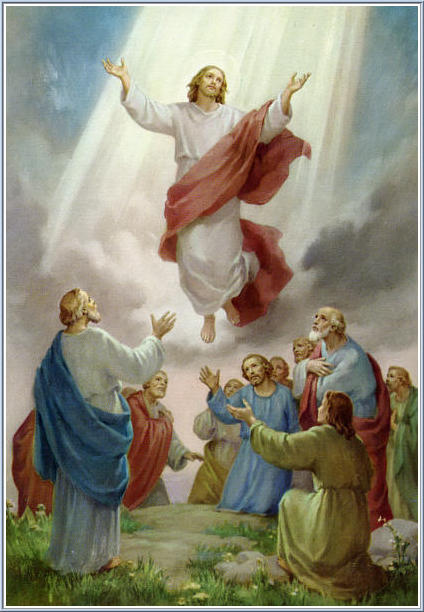 Co to jest niebo?
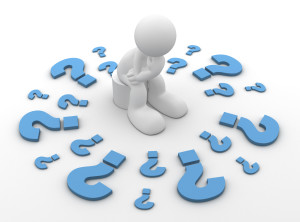 Gdzie możemy znaleźć niebo?
Popróbujmy odnaleźć niebo.
NIEBO
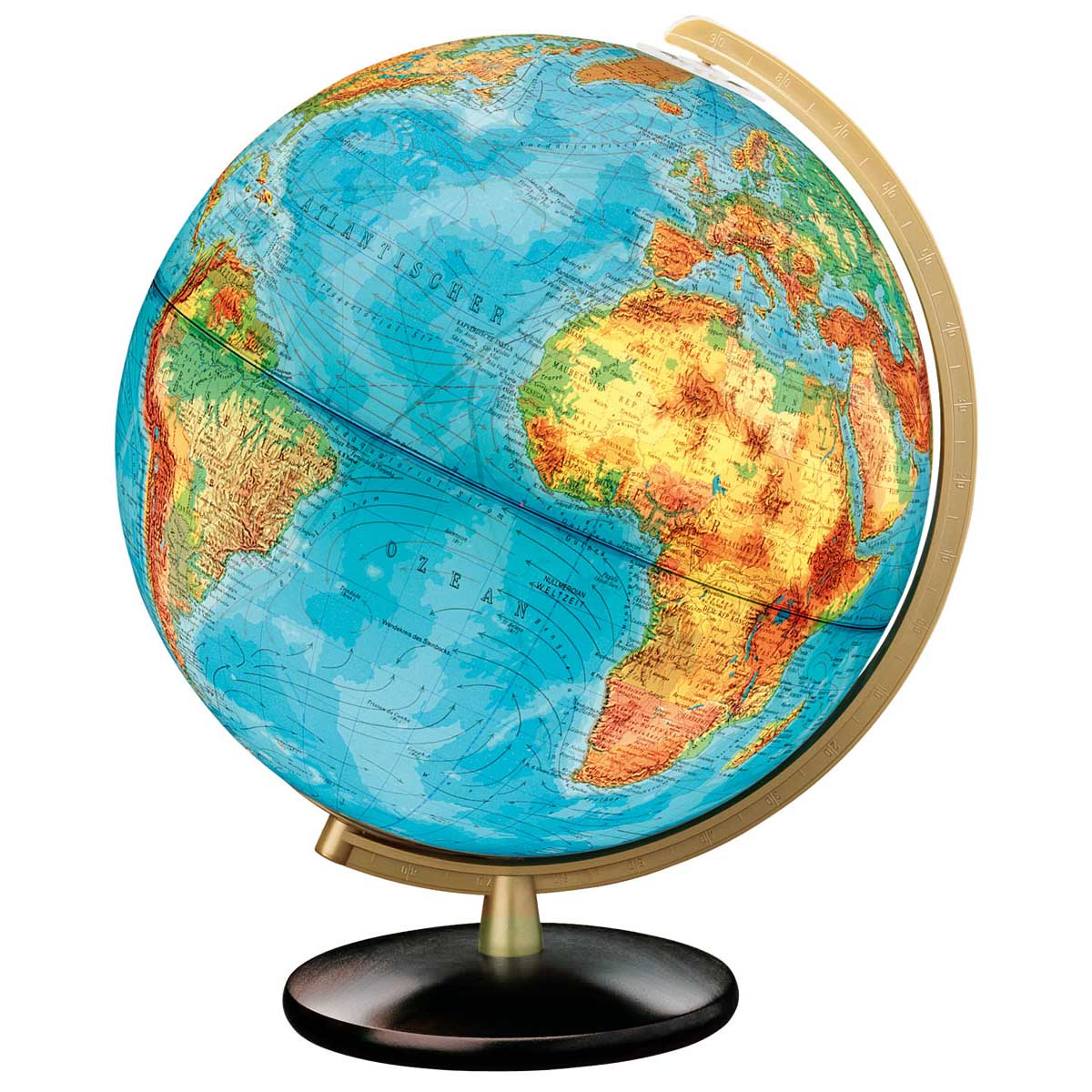 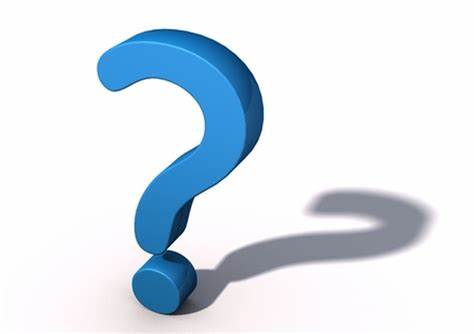 Miejsce na mapie świata ???
„NIEBO W GĘBIE”
Coś smacznego ???
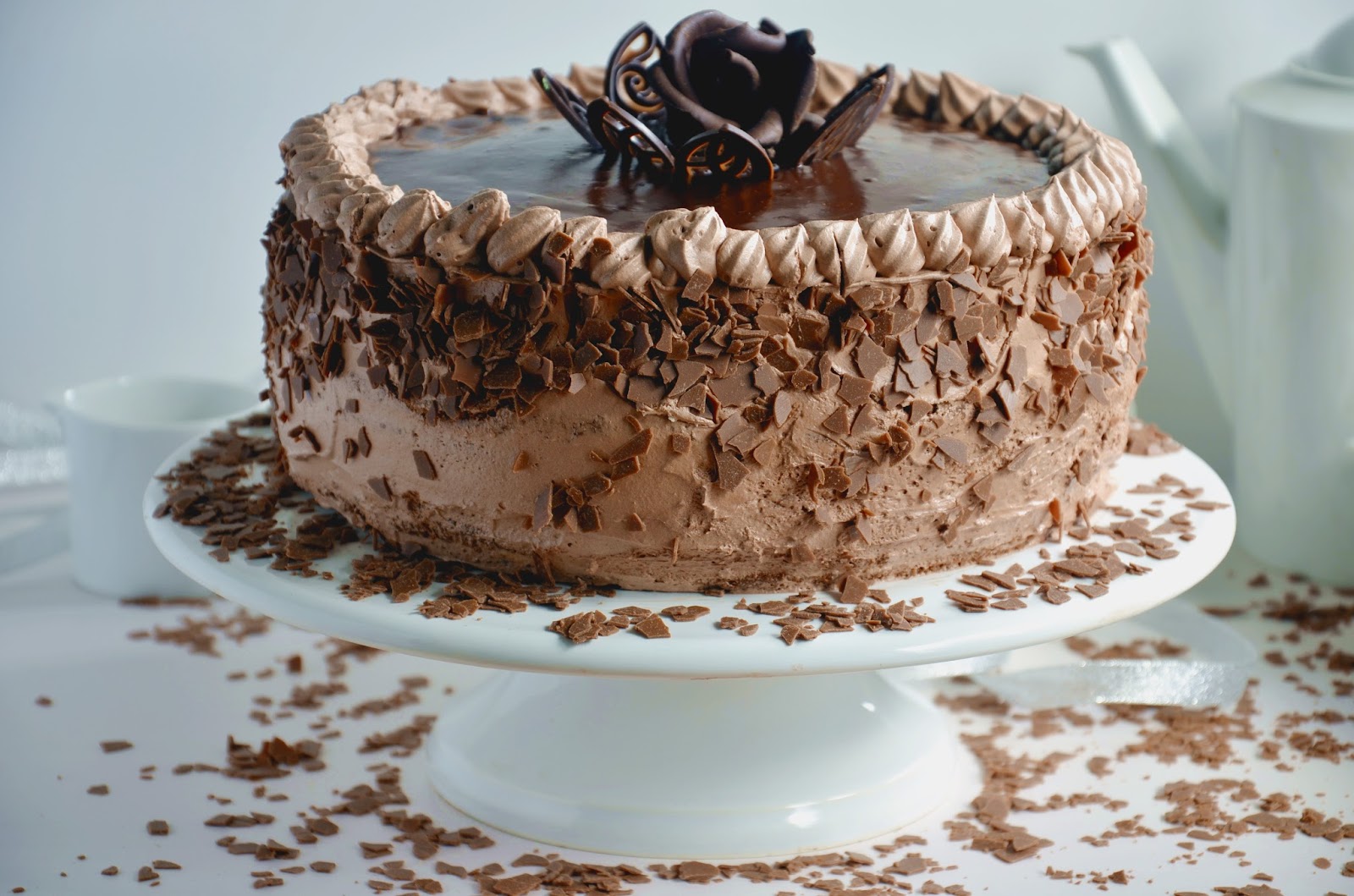 Czy to jest prawdziwe niebo?
Niebo to coś, co jest w górze ???
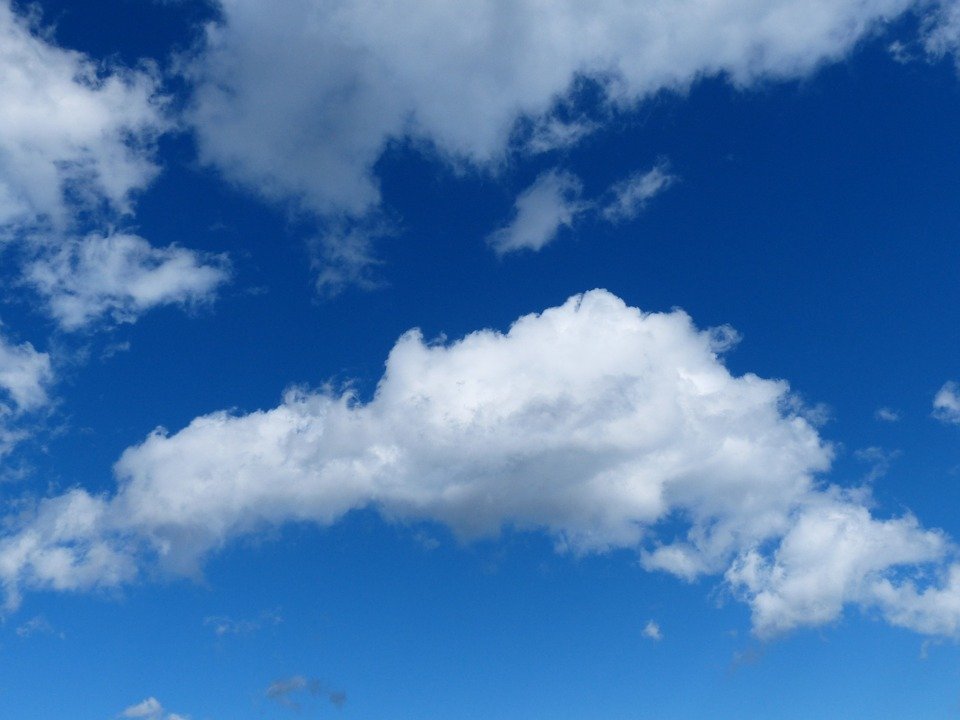 NIEBO 
TO MIEJSCE, GDZIE
CZUJEMY SIĘ DOBRZE,
GDZIE JESTEŚMY
SZCZĘŚLIWI
Czterdzieści dni po Zmartwychwstaniu 
Pan Jezus wstąpił do nieba.
Uroczystość tę nazywamy 
Wniebowstąpieniem Pana Jezusa.
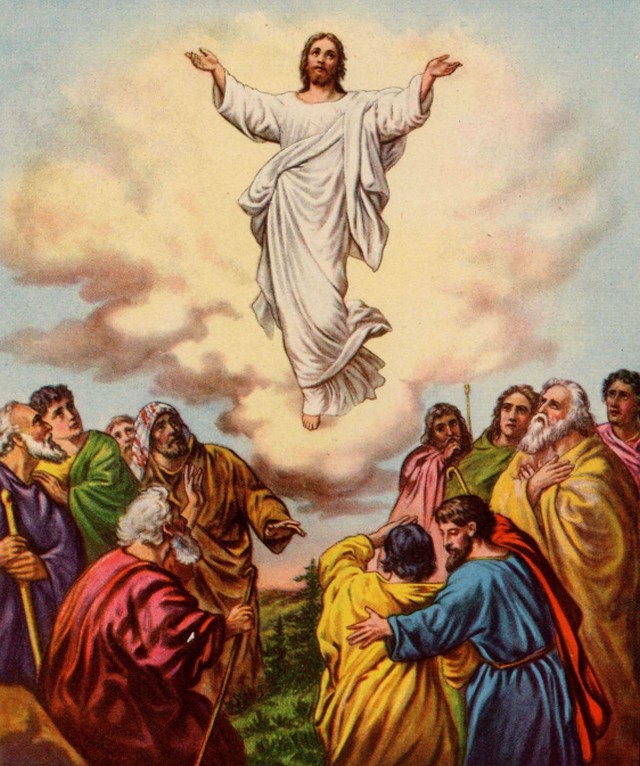 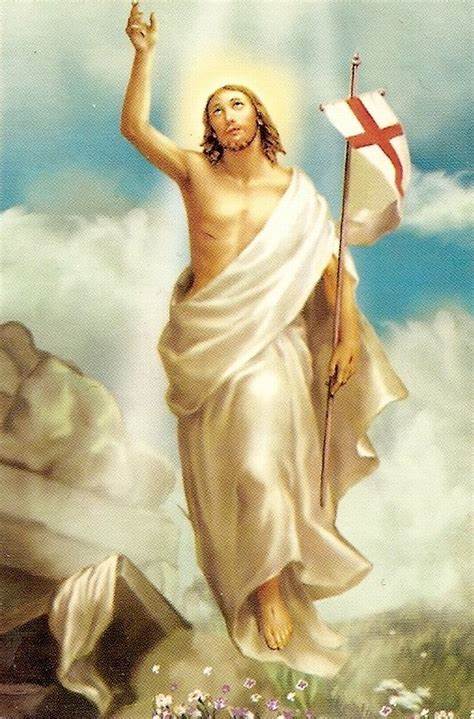 40 dni
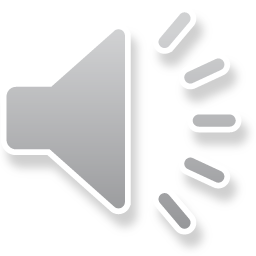 Odsłuchaj, albo przeczytaj fragment Ewangelii Łk 24, 45-53
Odpowiedz na pytania:
O czym powiedział Pan Jezus apostołom?
Co stało się po rozmowie Pana Jezusa z apostołami?
Dokąd wstąpił Pan Jezus?
Co zrobili apostołowie po Wniebowstąpieniu Pana Jezusa?
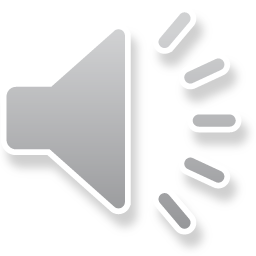 Posłuchaj opowiadania:
Co do nieba przynieśli: król, uczony człowiek, aktorka i zwyczajna kobieta?
Kto został wpuszczony do nieba?
Co było kluczem do nieba?
W jaki sposób możemy zasłużyć na niebo?
Pan Jezus chociaż wstąpił do nieba, obiecał, że pozostanie z nami na zawsze.
Jezus pozostał z nami:
W sakramentach świętych, zwłaszcza w Eucharystii
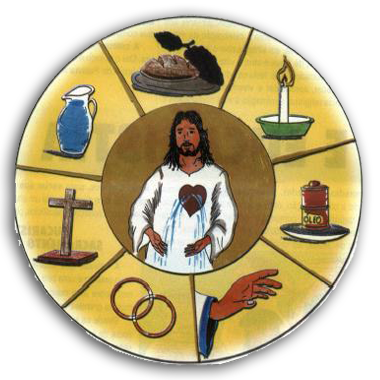 W Słowie Bożym
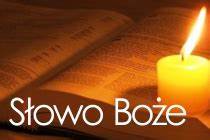 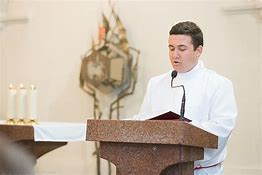 W dobrych uczynkach
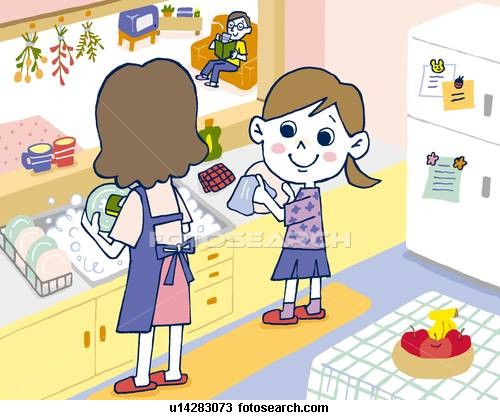 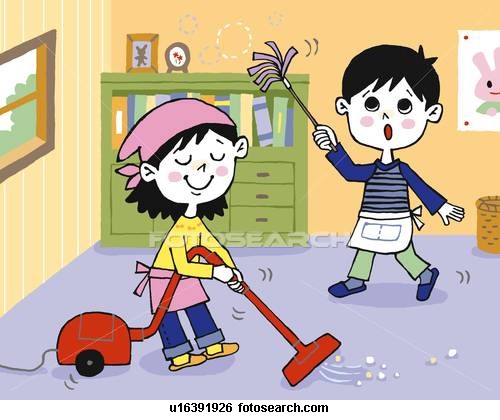 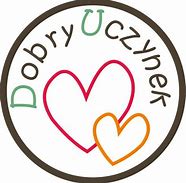 Podczas modlitwy
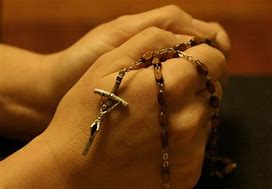 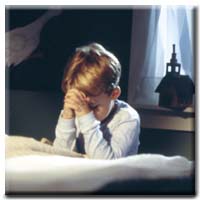 Ćwiczenie w podręczniku:
Znajdź 5 szczegółów, którymi różnią się obrazki przedstawiające
Wniebowstąpienie Pana Jezusa.
Skopiuj obrazek i pokoloruj
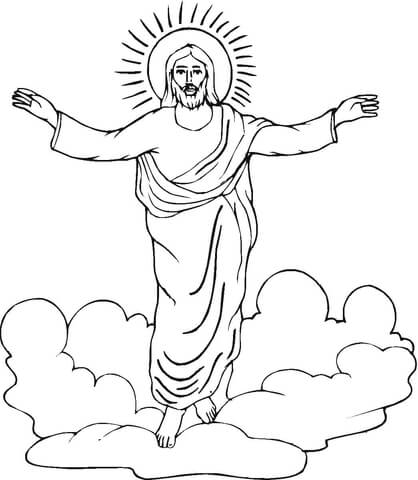